Marketing Plan
Welcome to Marketing
A marketing plan is a business document outlining your marketing strategy and tactics. It's often focused on a specific period of time (i.e. over the next 12 months) and covers a variety of marketing-related details, such as costs, goals, and action steps.
The Marketing Plan
VALUE
FUCTIONAL 
EXPERIENTIAL
PSYCOLOGICAL
WHAT IS MARKETING?
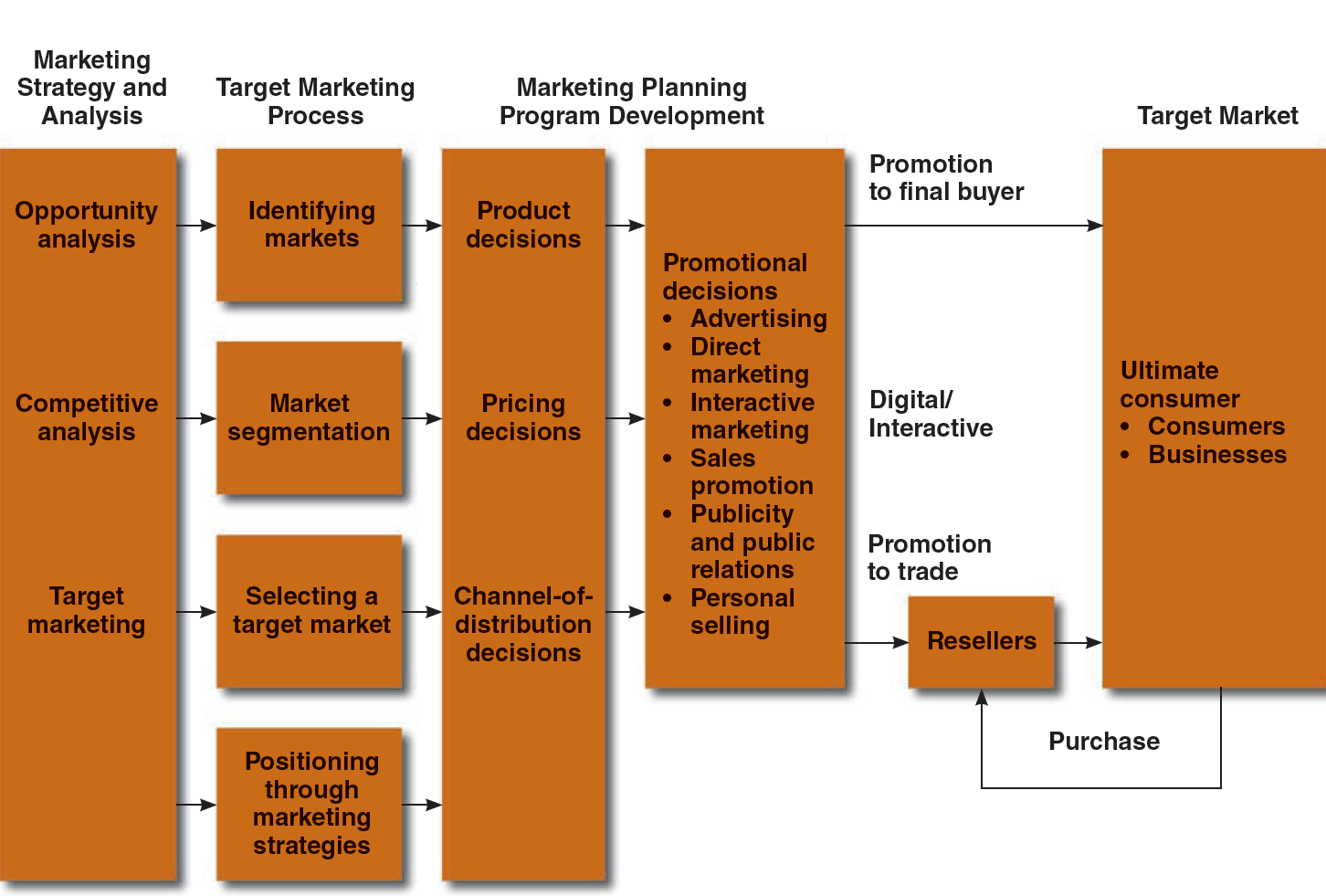 THE MARKETING PLAN
2.
1.
4
4.
3.
Figure 2.1 - Marketing and PromotionsProcess Model
1.
Opportunity can come from a change in technology and the Macroenvironment
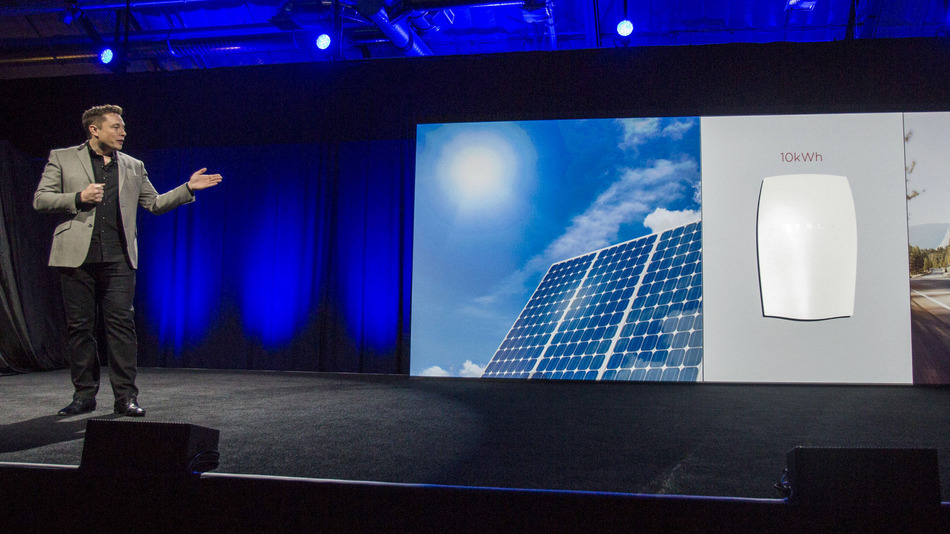 OR Opportunities can also come from competitors
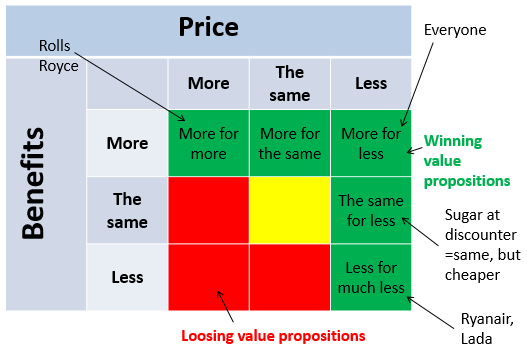 2. THE TARGET MARKETING PROCESS
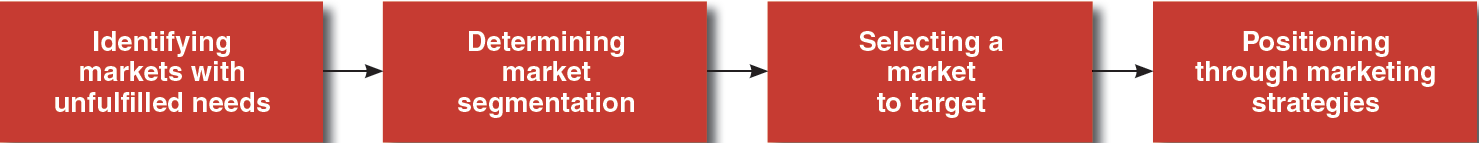 8
Dividing a market into distinct groups with common needs, who respond similarly to a marketing situation
Criteria
Geographic segmentation: Markets are divided into different geographic units
Demographic segmentation: Dividing the market on the basis age, sex, family size, education, income, and social class
Psychographic segmentation: Dividing the market on the basis of personality, lifecycles, and/or lifestyles
Behavioral Segmentation:Dividing consumers into groups according to their usage, loyalties, or buying responses to a product
Benefit Sought: Grouping of consumers on the basis of attributes sought in a product
Market Segmentation
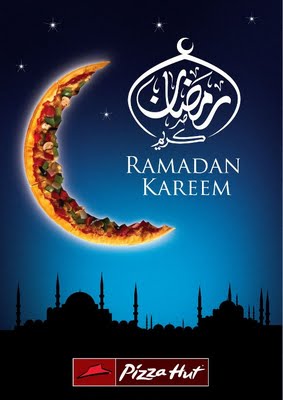 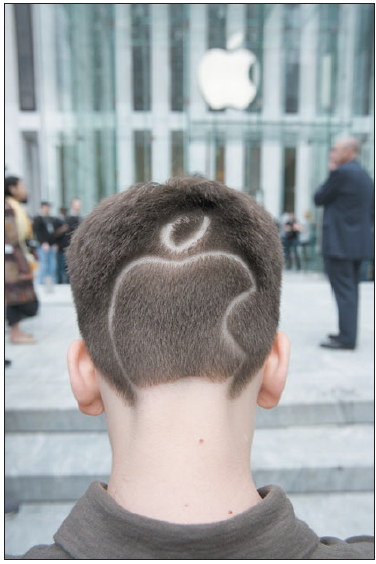 Behavioral
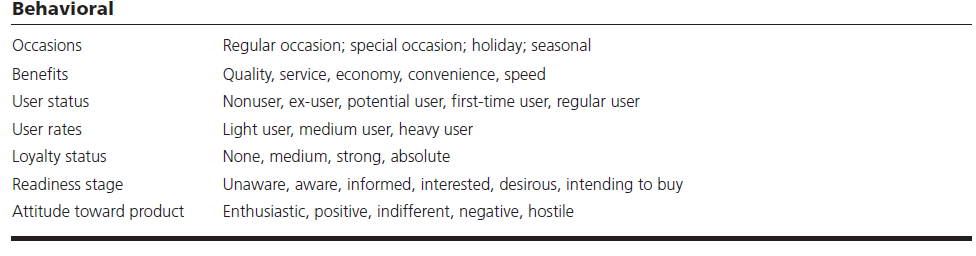 Determine how many segments to enter
Selecting Target Market
Determine which segments offer the most potential
Undifferentiated marketing
Ignoring segment differences and offering just one product or service to the entire market
Market Coverage strategies
Differentiated marketing
Involves marketing in a number of segments, developing separate marketing strategies for each
Concentrated marketing
Selecting a segment and attempting to capture a large share of this market
Positioning Strategies
Positioning by Product Attributes & Benefits
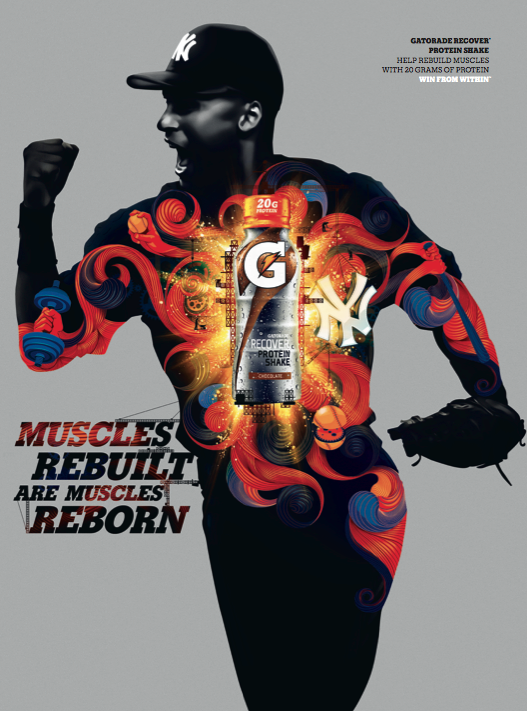 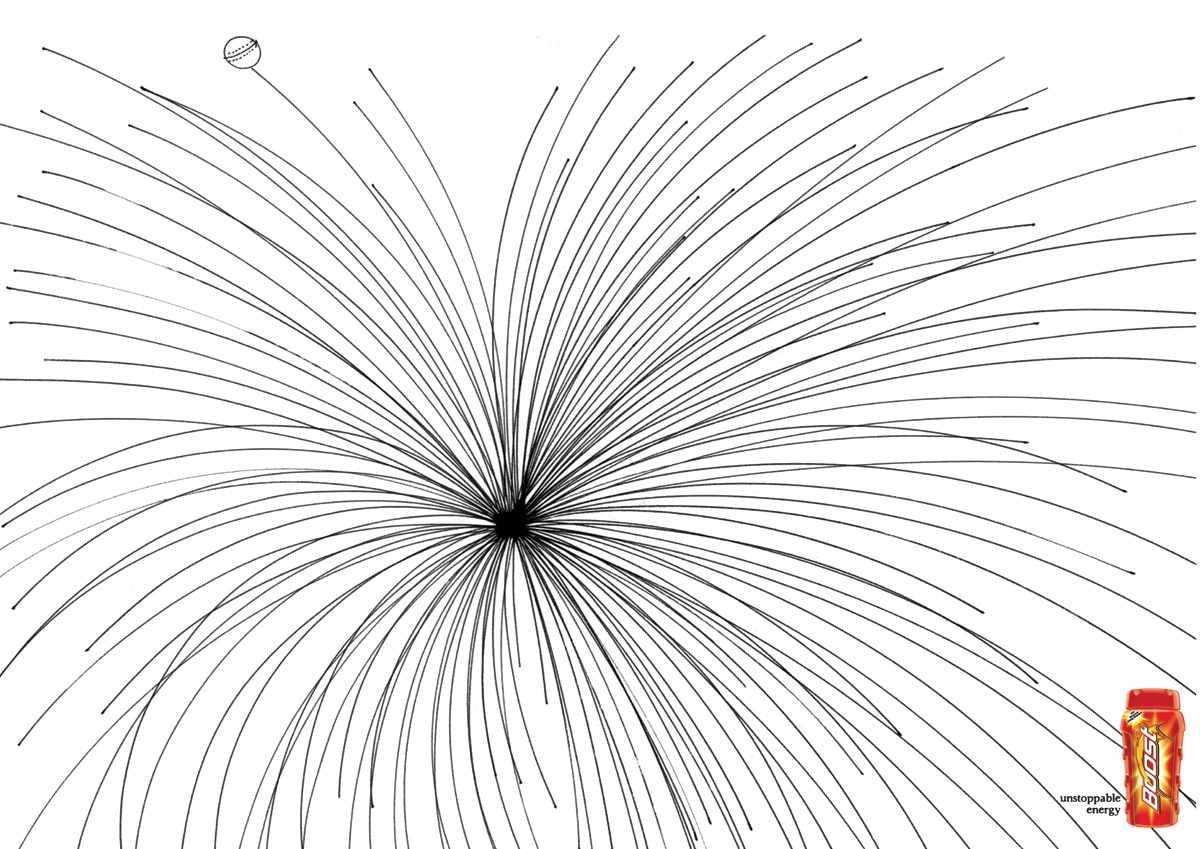 Talks about specific characteristics and benefits offered
Salient attributes
Positioning by Price/Quality
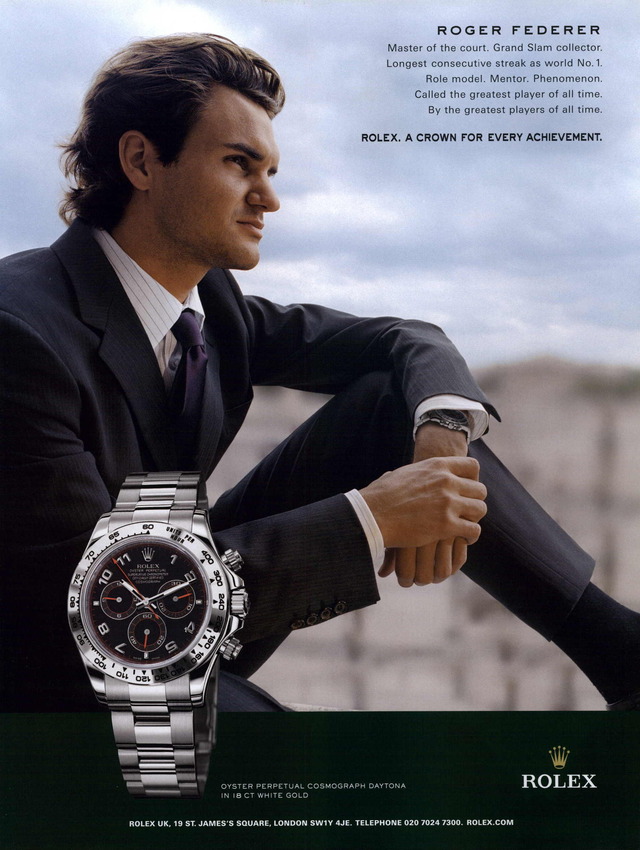 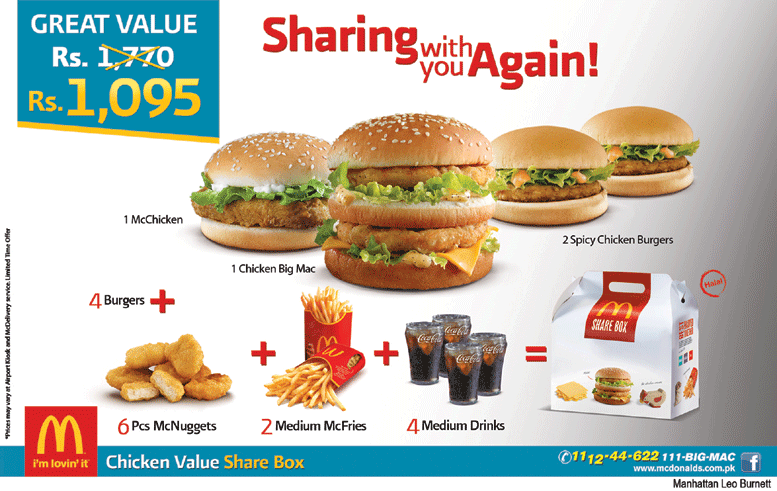 Reflects the image of a high quality brand, while cost, if not irrelevant, secondary
Product quality must reflect the high price
Positioning by product Class
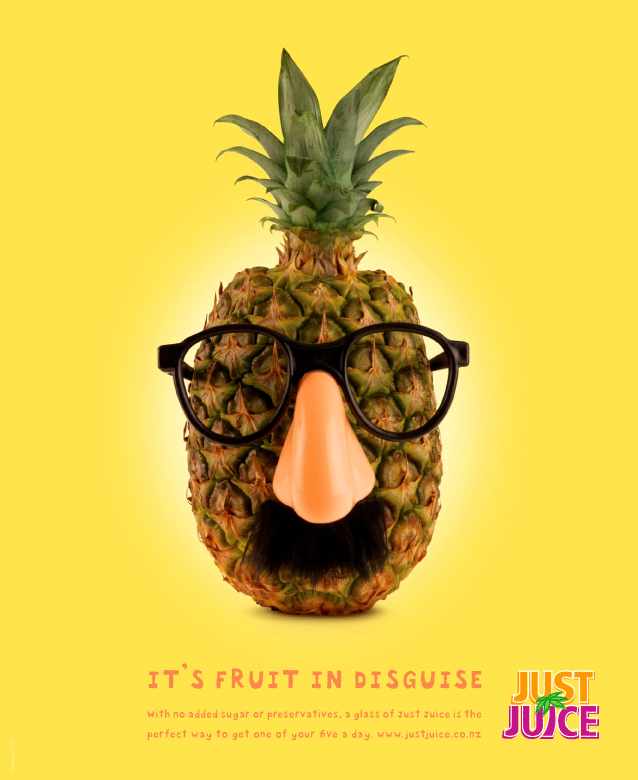 Competition comes from outside the product class/category. This positioning tries to battle it
Positioning by Competitors
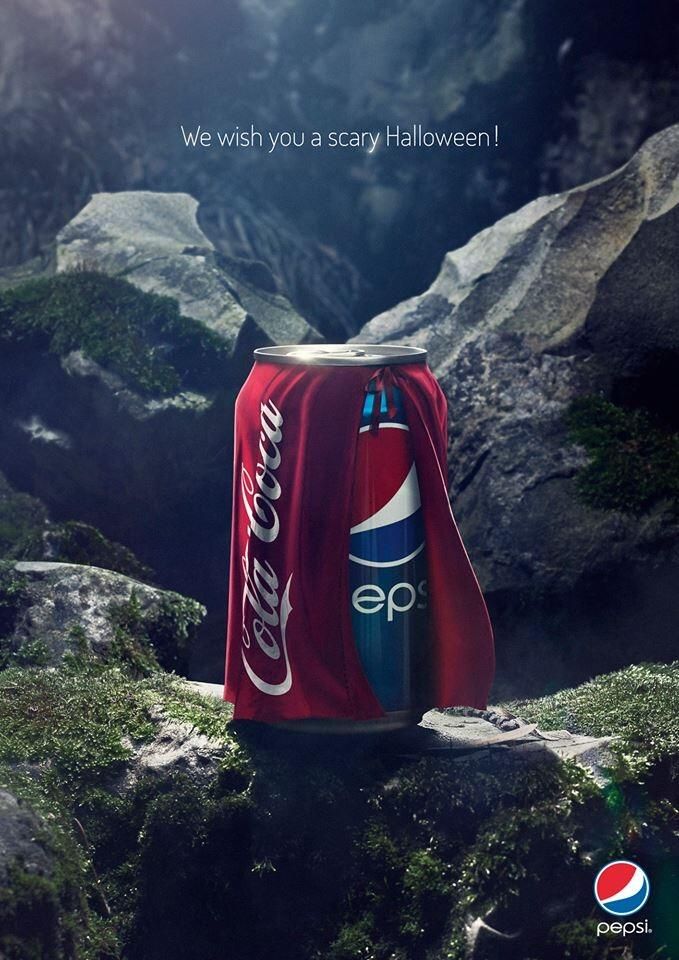 Position their products against the competitor’s positioning
Positioning by Symbols
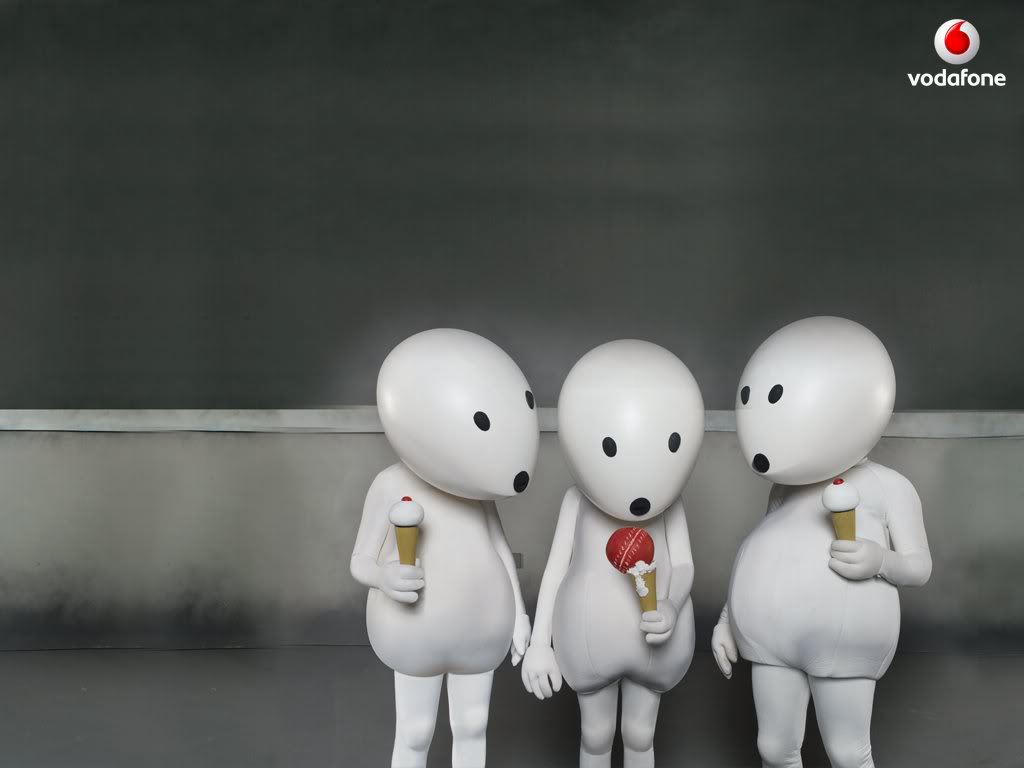 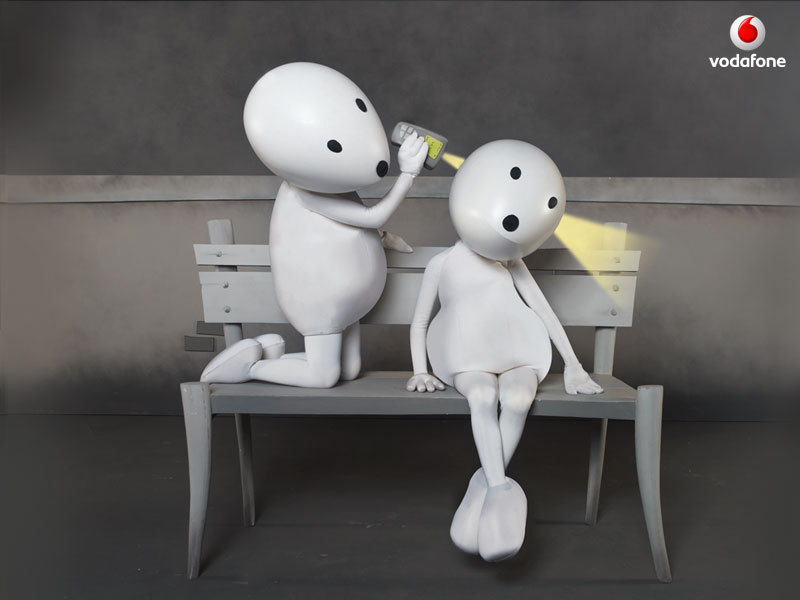 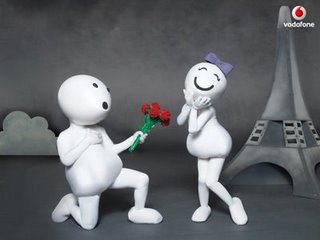 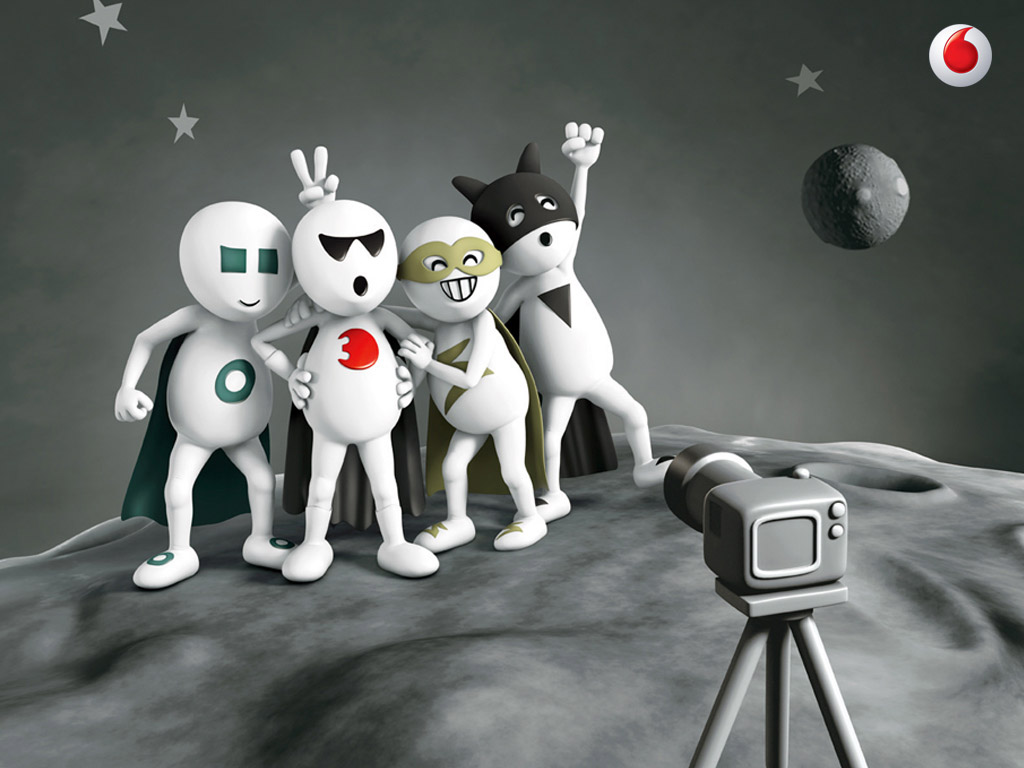 18
Altering a product’s or brand’s position due to: 
Declining or stagnant sales
Anticipated opportunities in other market positions
Difficult to accomplish because of entrenched perceptions and attitudes toward the product or brand
Repositioning
[Speaker Notes: or declining sales or because of anticipated opportunities in other market positions.]
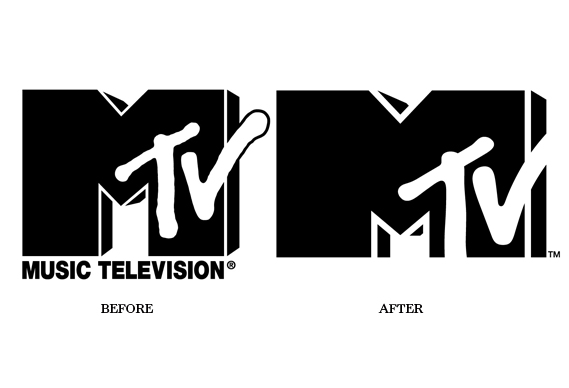 Change target market
Change brand image
Repositioning
20
3. MARKETING PLANNING AND PROGRAM / THE 4P DECISION
Product symbolism: Refers to:
What a product or brand means to consumers
What consumers experience in purchasing and using a product
Branding
Building and maintaining a favorable identity of the company and its products
Packaging
Provides functional benefits such as economy, protection, and storage
Product Decisions
21
Builds and maintains brand awareness and interest
Branding
Develops and enhances attitudes toward the company or product
Builds relationships between the consumer and the brand
Brand identity: Combination of name, logo, symbols, design, packaging, and image of associations held by consumers
Brand equity: Intangible asset of added value
22
Price variable - Refers to what the consumer has to give in exchange for a purchase
Factors that determine price
Costs
Demand factors 
Competition
Perceived value
Product quality
Advertising
Price Decisions
Pricing strategy for new brands:
Price Skimming
Price Penetration
23
Interdependent organizations involved in making a product or service available for use 
Direct channels: Directly deal with customers
Driven by direct-response ads, telemarketing, the Internet
Used when selling expensive and complex products
Indirect channels: Network of wholesalers and/or retailers
Marketing Channels
24
Push Strategy: Making a product and pushing it onto consumers
Pull strategy: Asking the consumers what they want, raise demand and make them pull the product.
Promotional Strategies